The New SAGE TestStudent Assessment of Growth And Excellence
All you need to know to be successful…
Bring Your Own Brain!
Signing In…
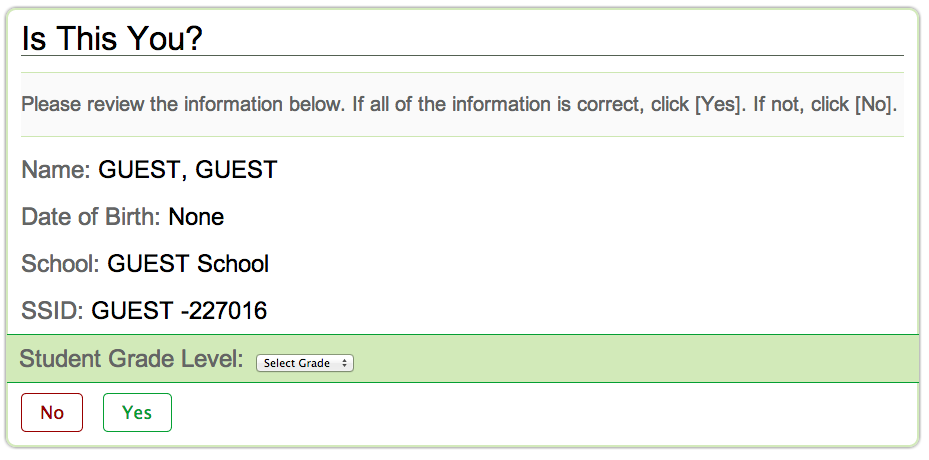 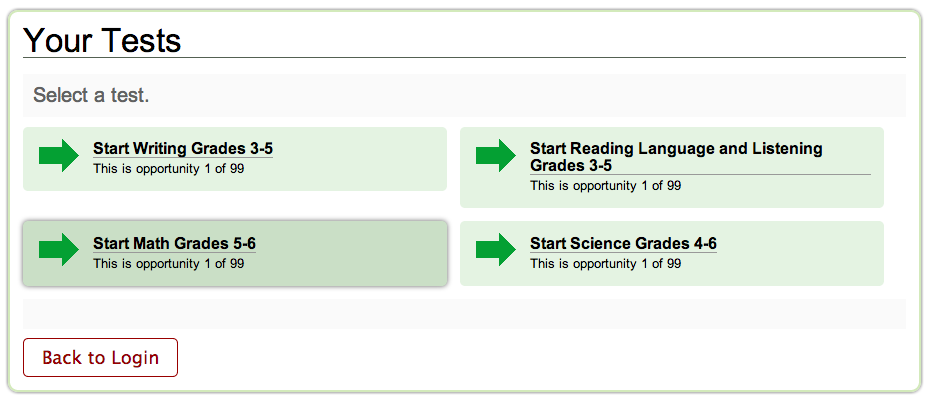 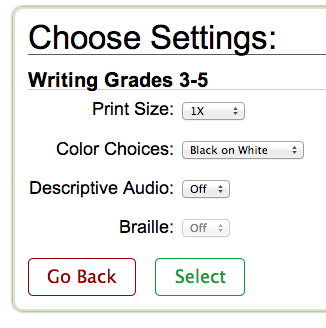 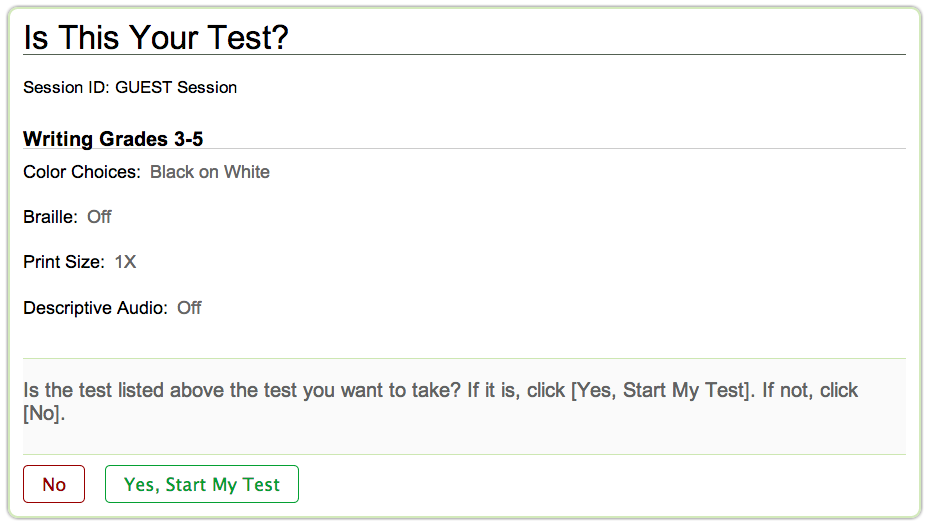 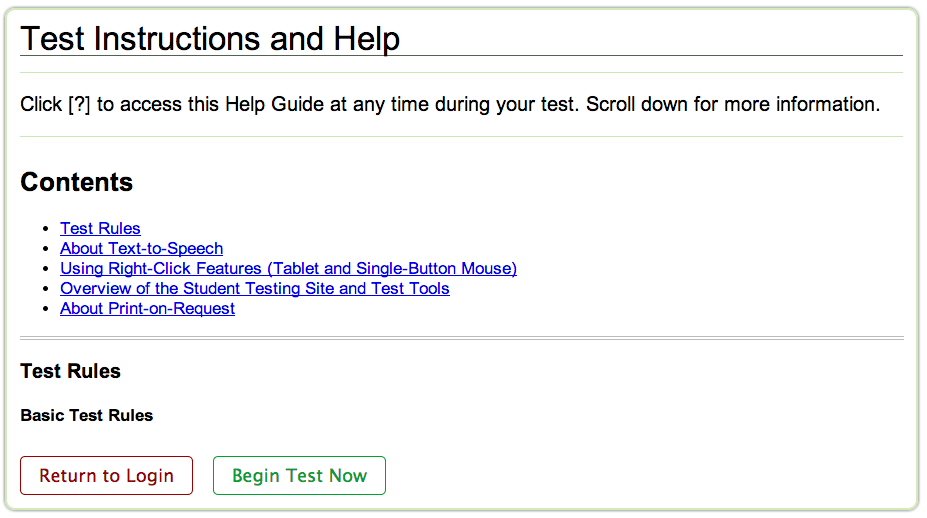 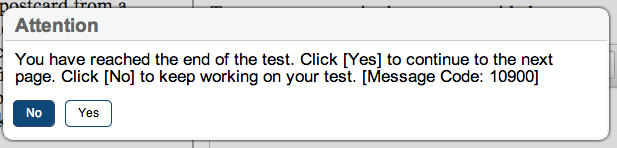 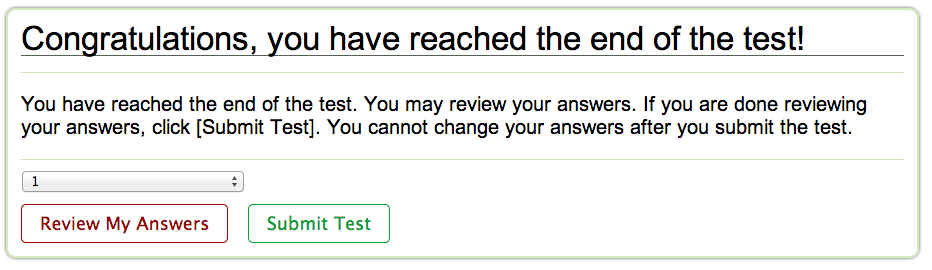 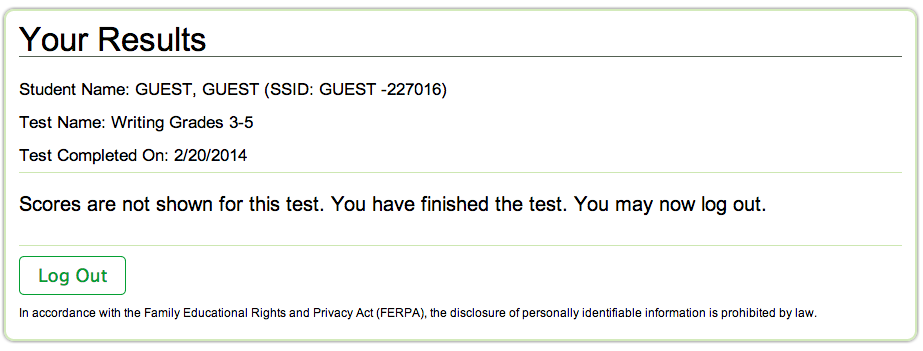 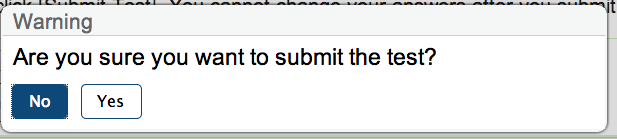 Navigation Tools!
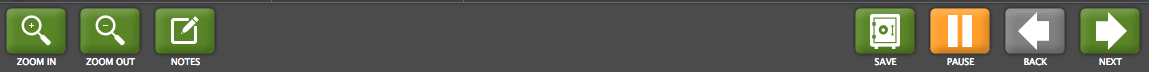 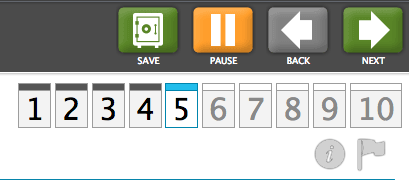 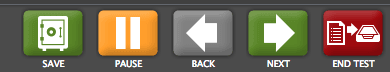 The Math Test
Drag and Drop!
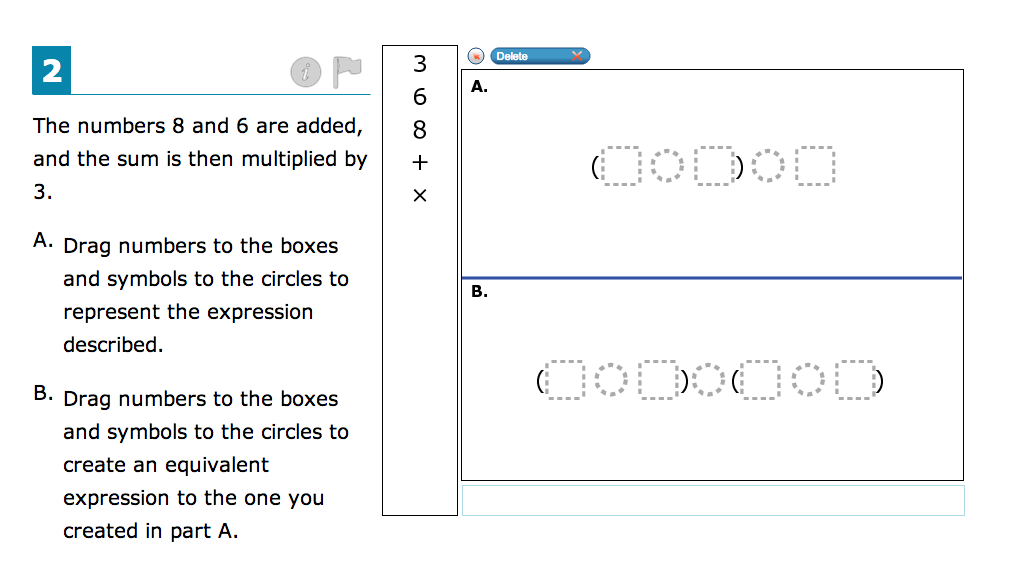 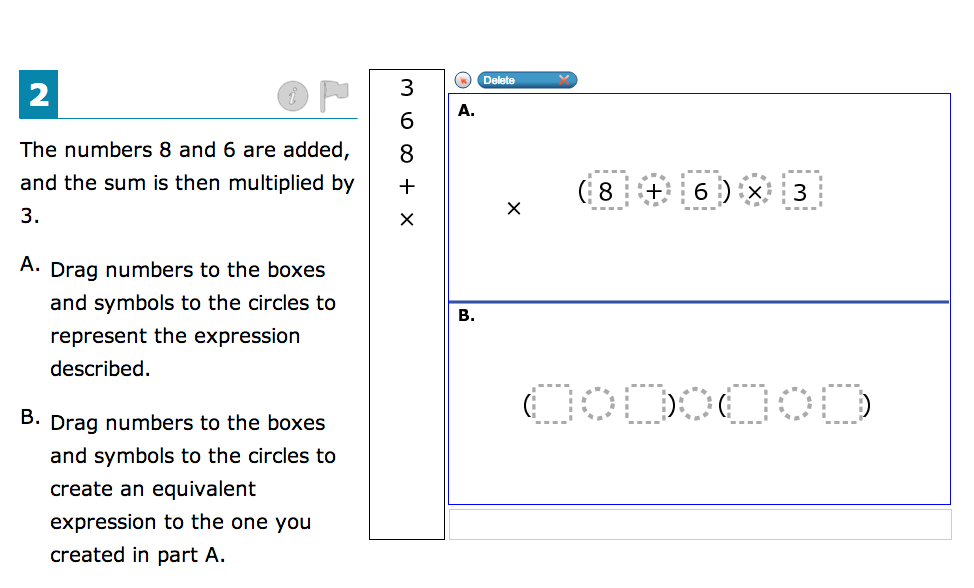 Single Answer Questions!
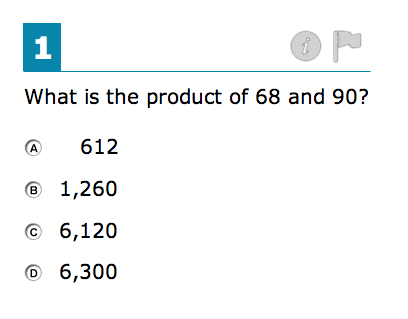 Multiple Answer Questions!
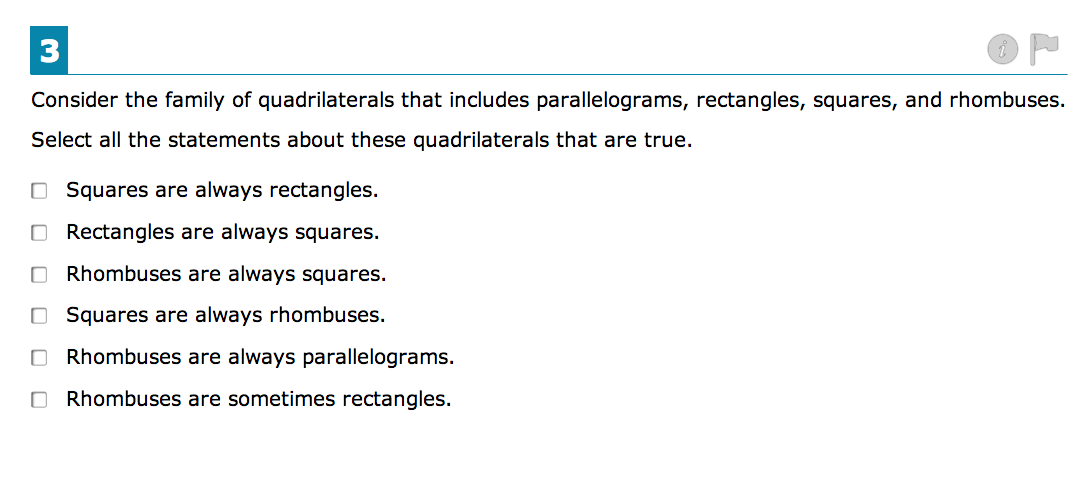 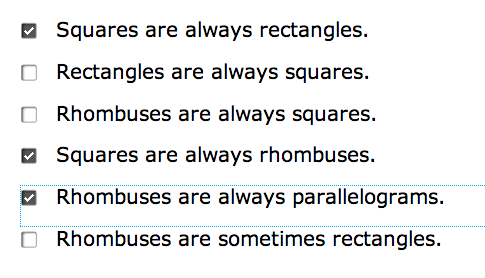 Interactive Questions!
Here you click on the terrarium and fill the tank.
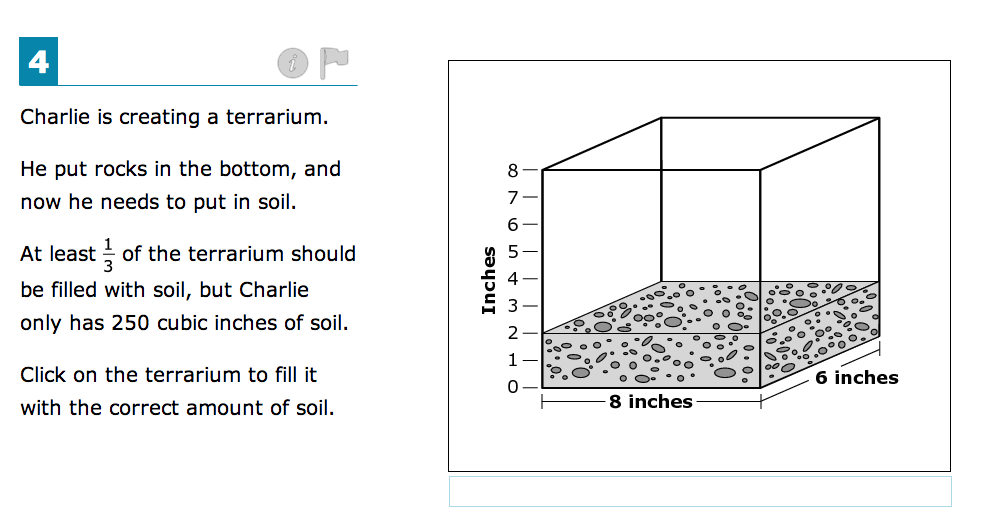 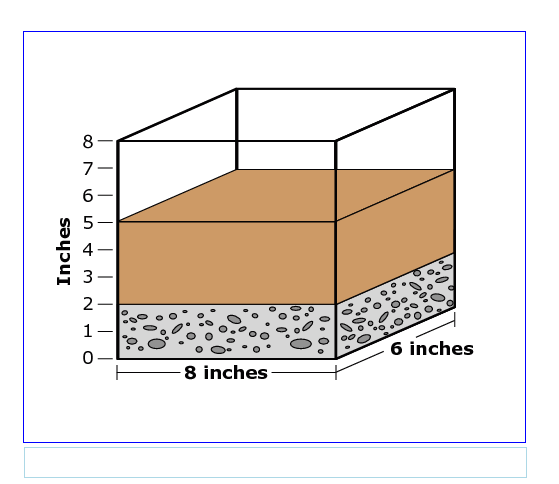 Choose and Click!
Notice the tools that are available:
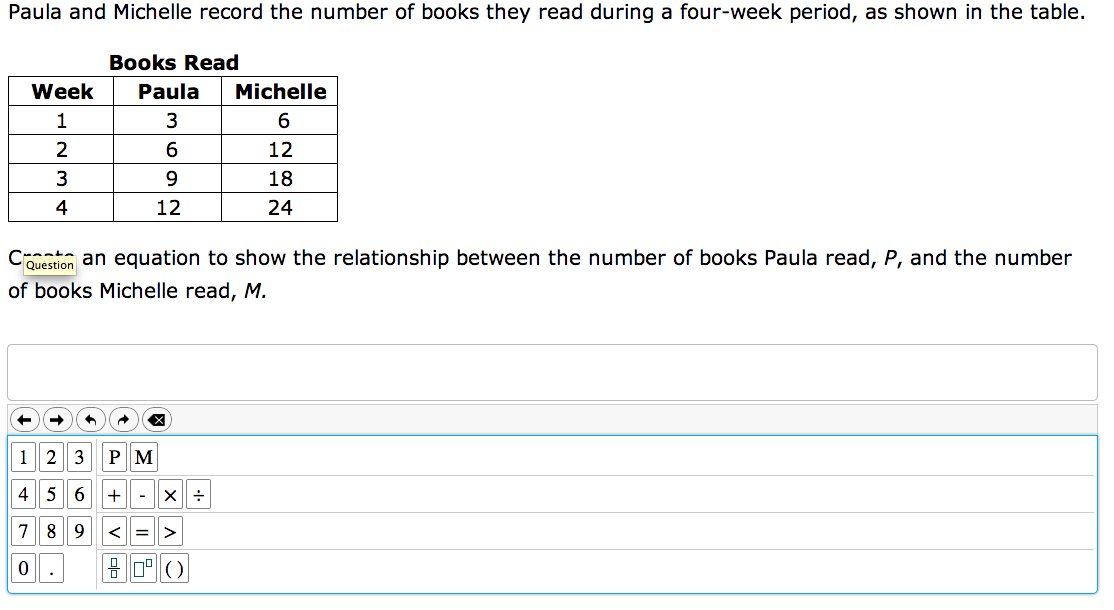 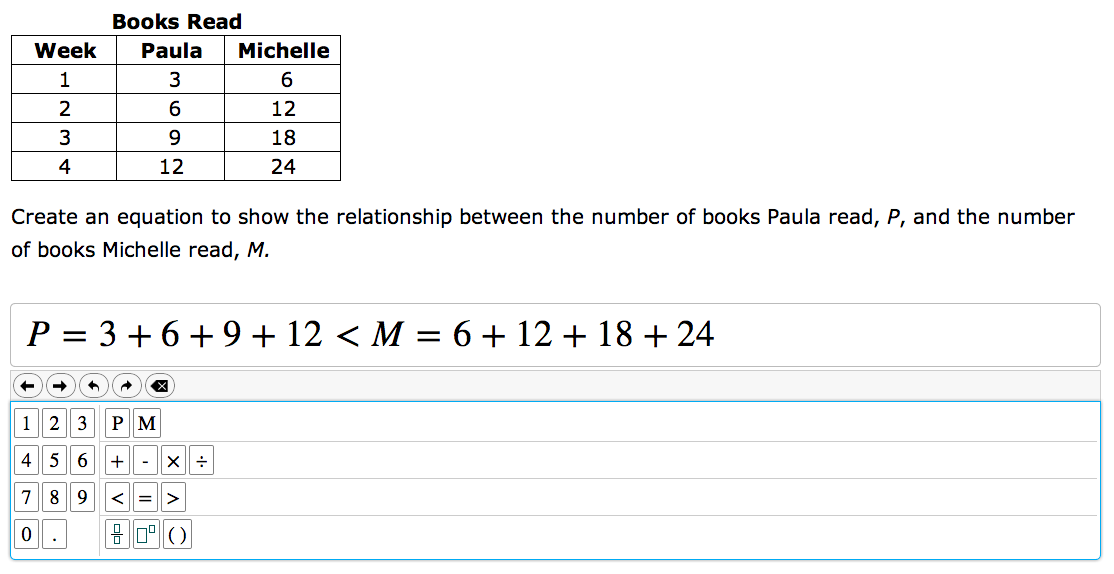 Drag and drop the numbers into the correct position.
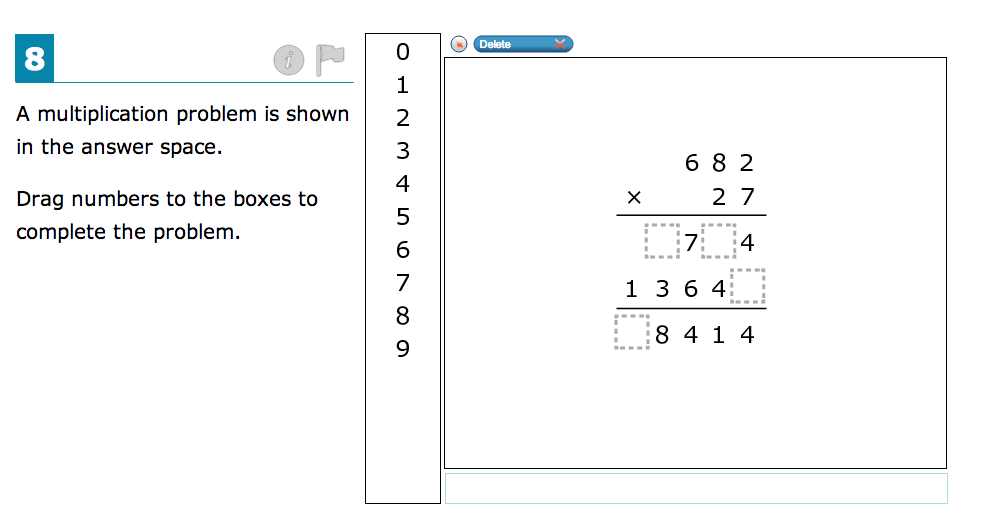 Click and plot the graph!
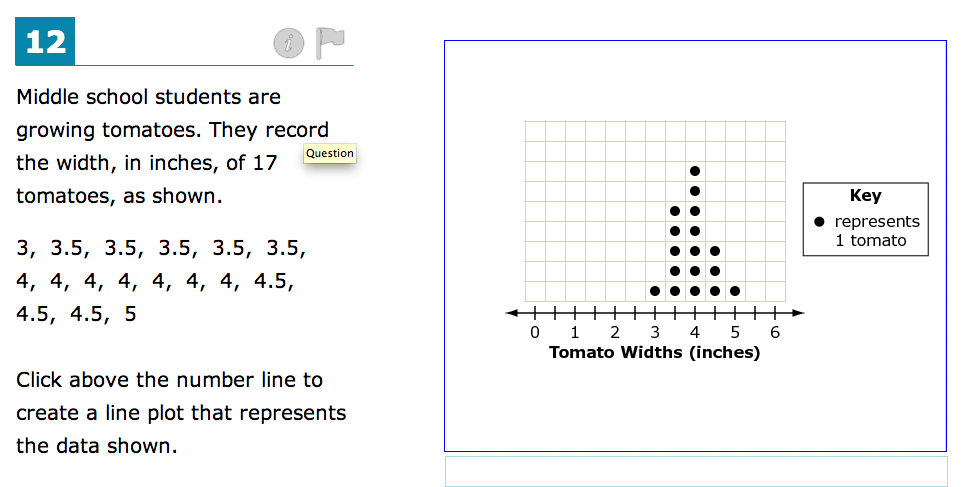 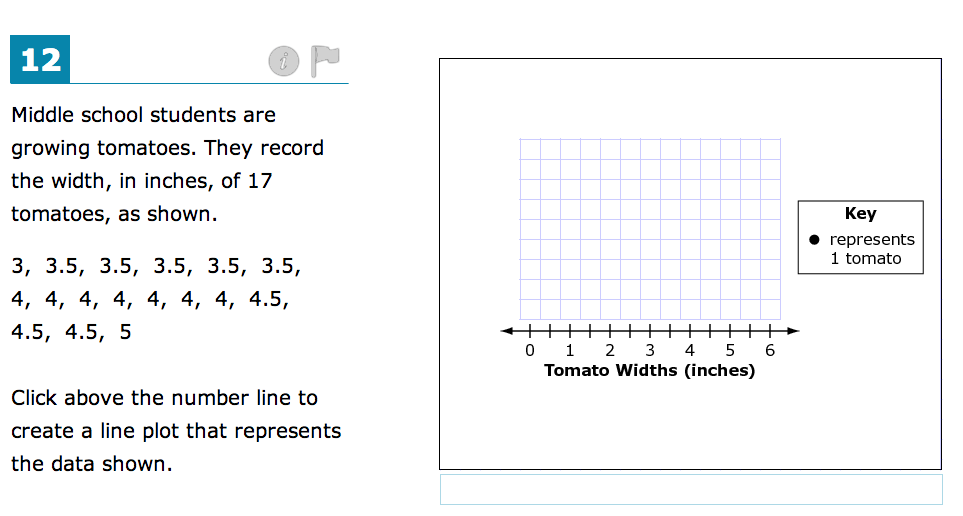 Click and plot a graph.  Notice the “Delete” and “Add Point” Tools.
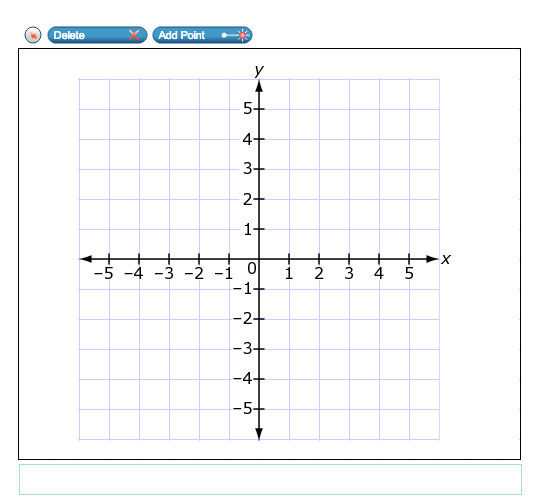 Another click and plot graph.  Notice the “Connect Line” tool.
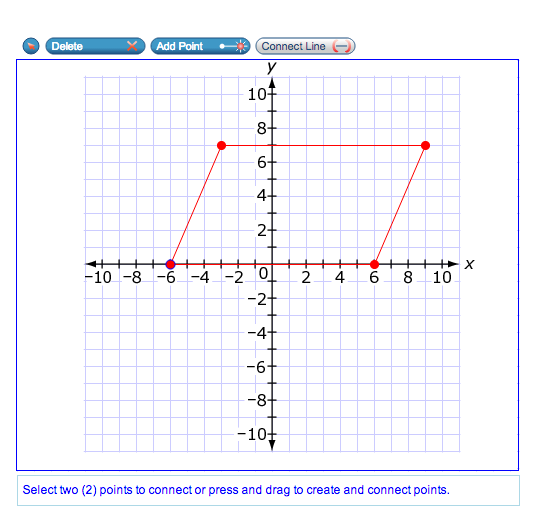 The Reading Test
A couple of new things:
Question Map Bar (Use this to advance question groups)Once the group of questions are answered…hit next
Multiple answers
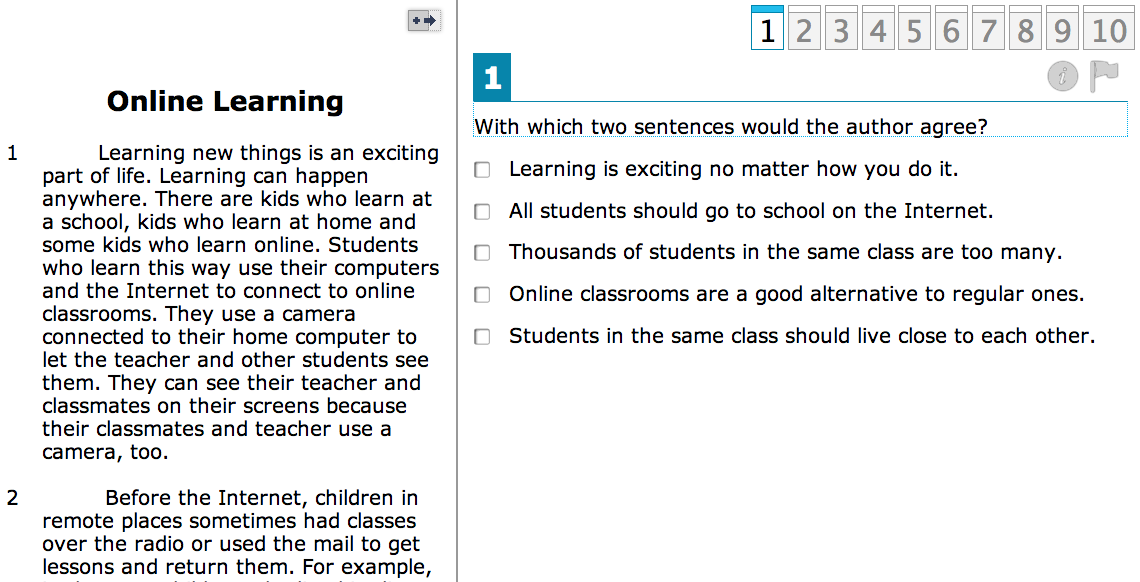 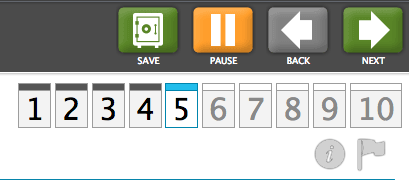 Maximize the passage by using the black arrow tool.
Click the red arrow
to return to the split 
Screen.
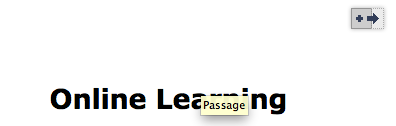 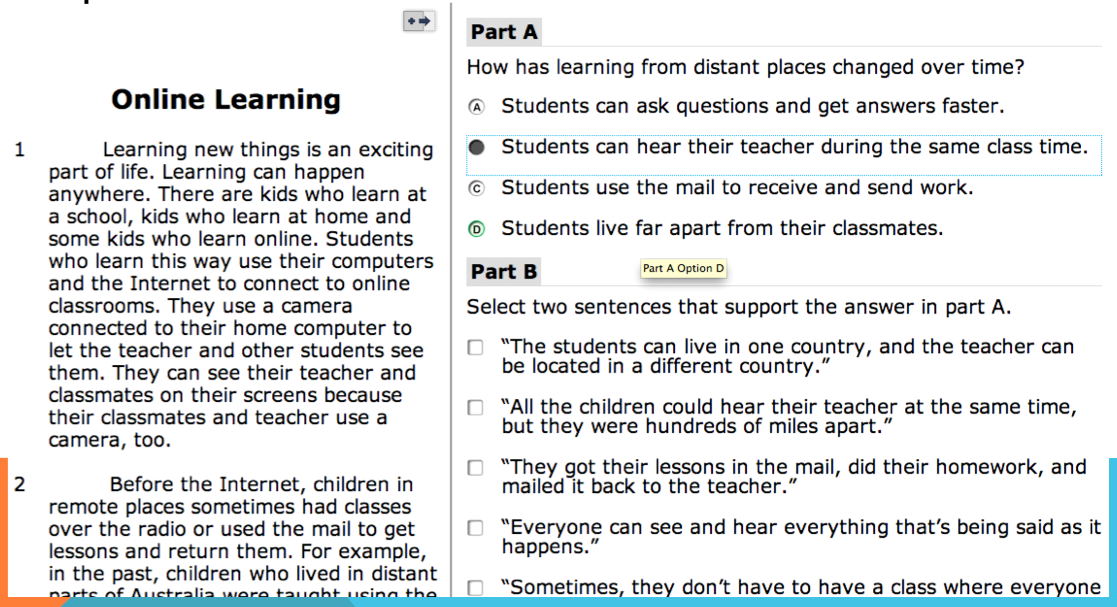 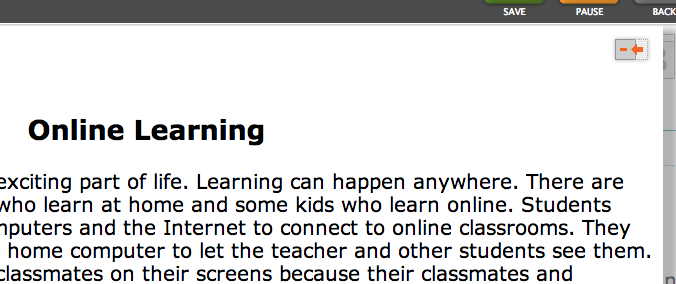 Short answer!
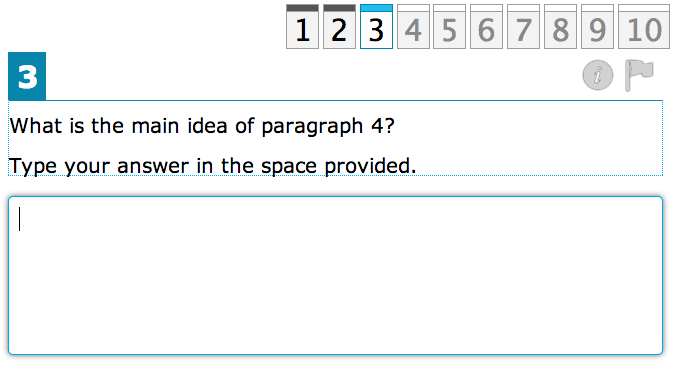 Click on single/multiple sentences to 
highlight your answer.
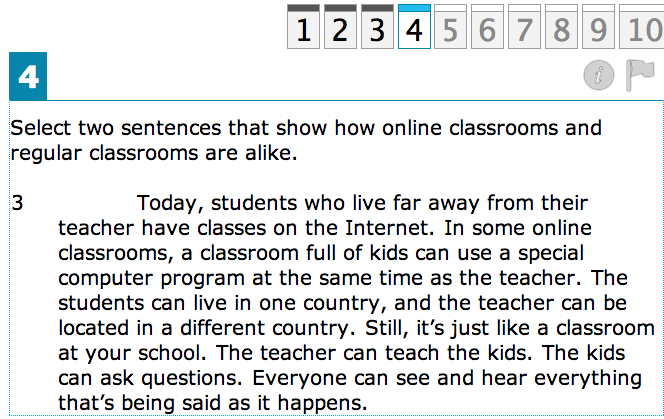 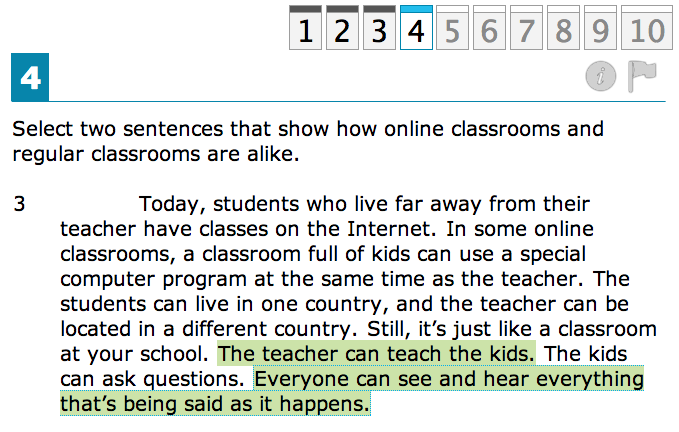 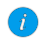 Notice the “Information” Tool
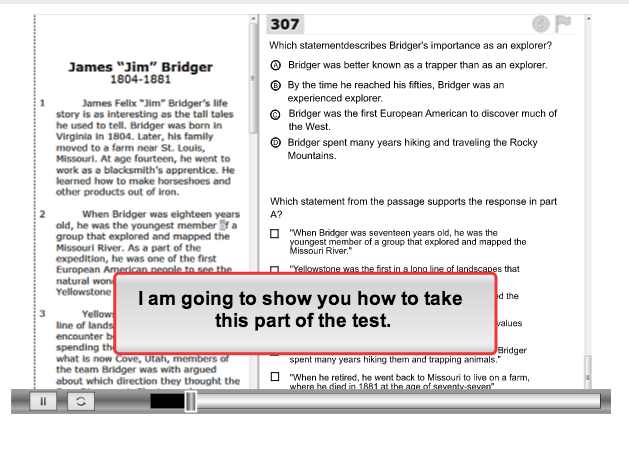 Don’t get tricked!  Read the directions!  Decide if a single or multiple answer is required.
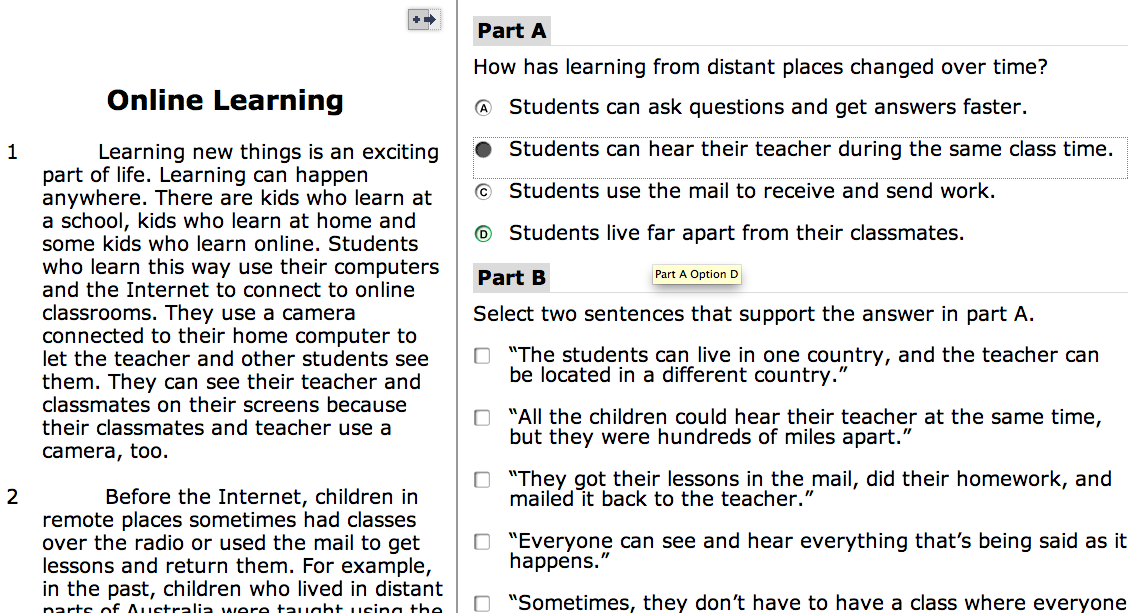 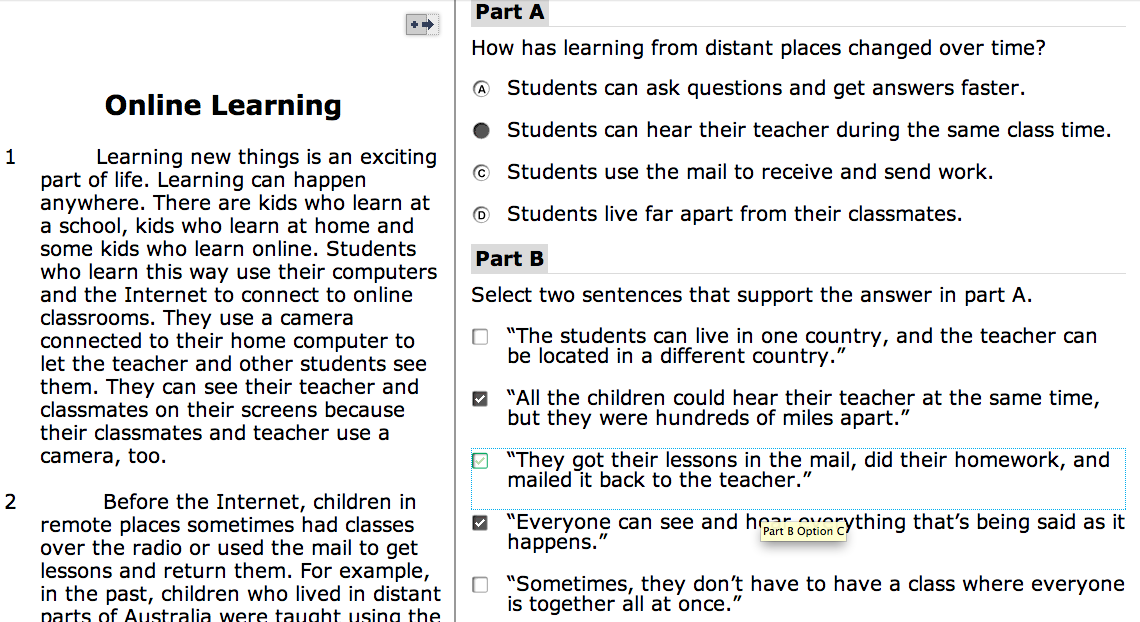 Drag and drop answers!
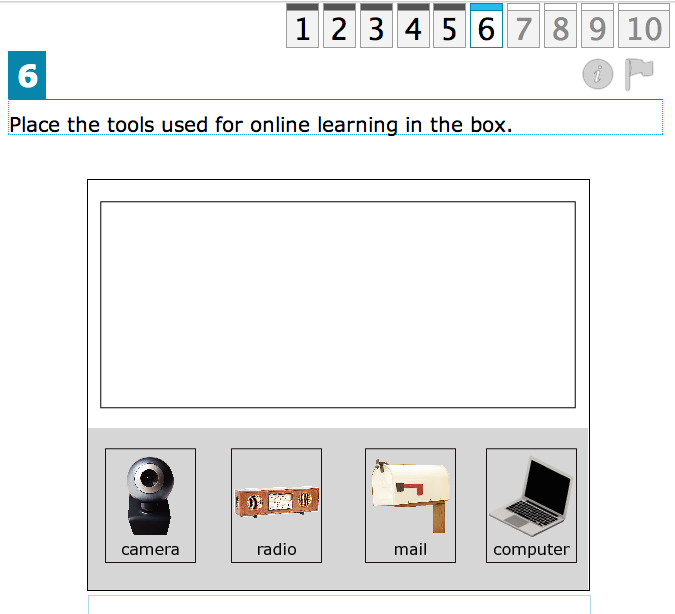 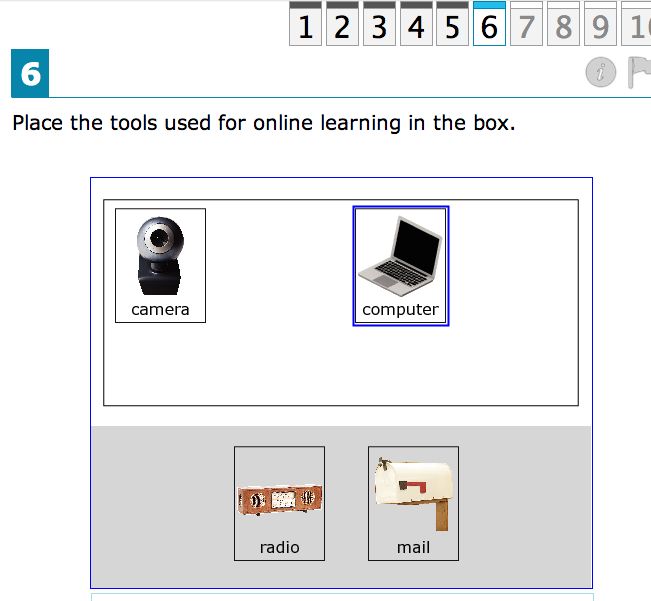 Dropdowns!
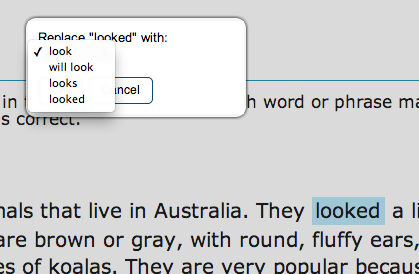 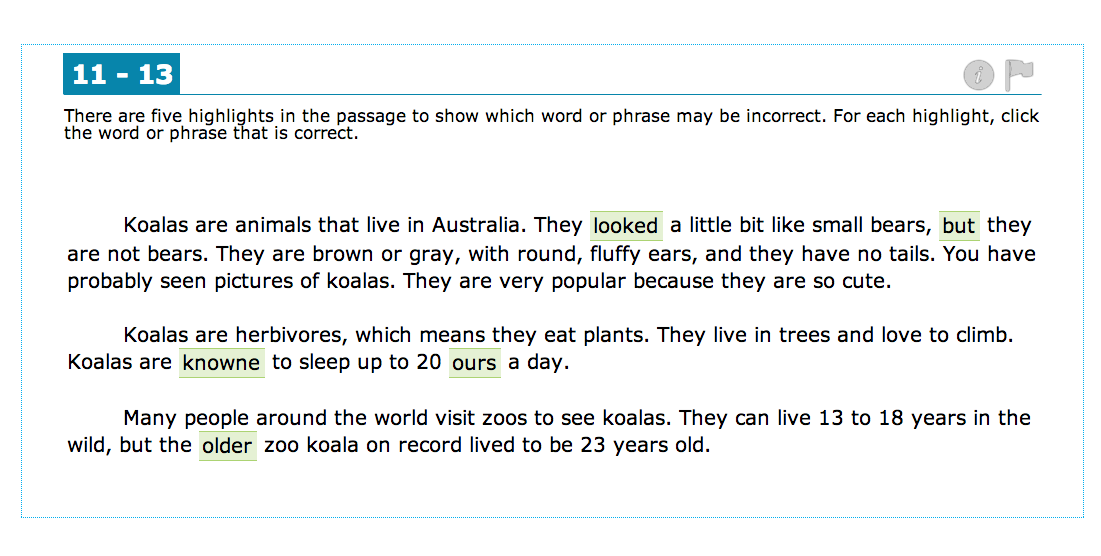 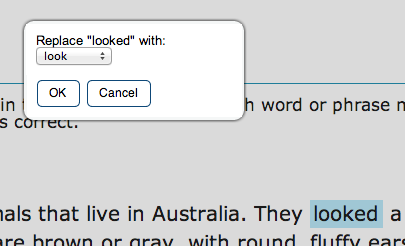 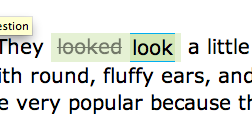 Listening Sections!  
Suggestion:  Look at the answers BEFORE listening to the passage.  Make a shopping list in your brain for what you are looking for!
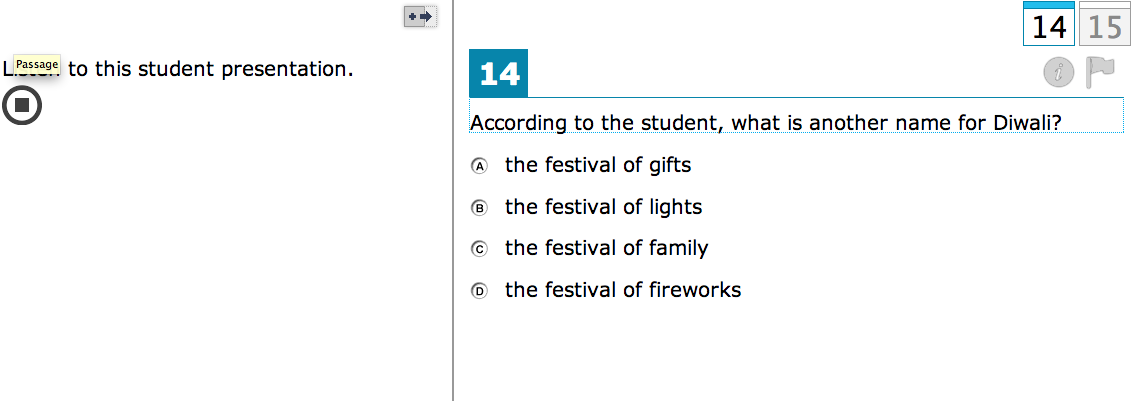 The Science Test!
Graphics and Interactives are part of this year’s test!  Pretty fun!
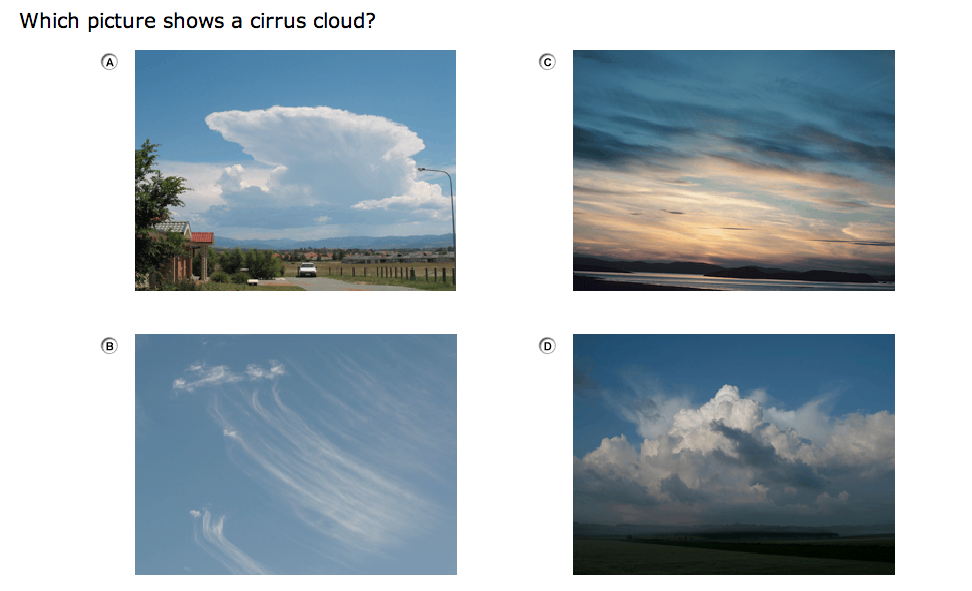 Multiple questions on one screen.  Single and multiple answers are required, as well as clicking, dragging and dropping, and performing virtual experiments.
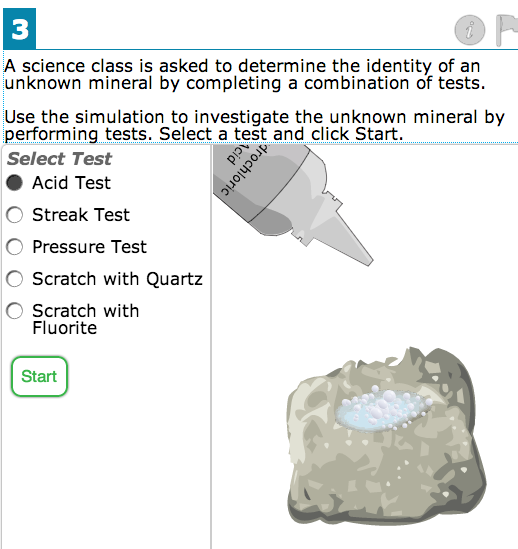 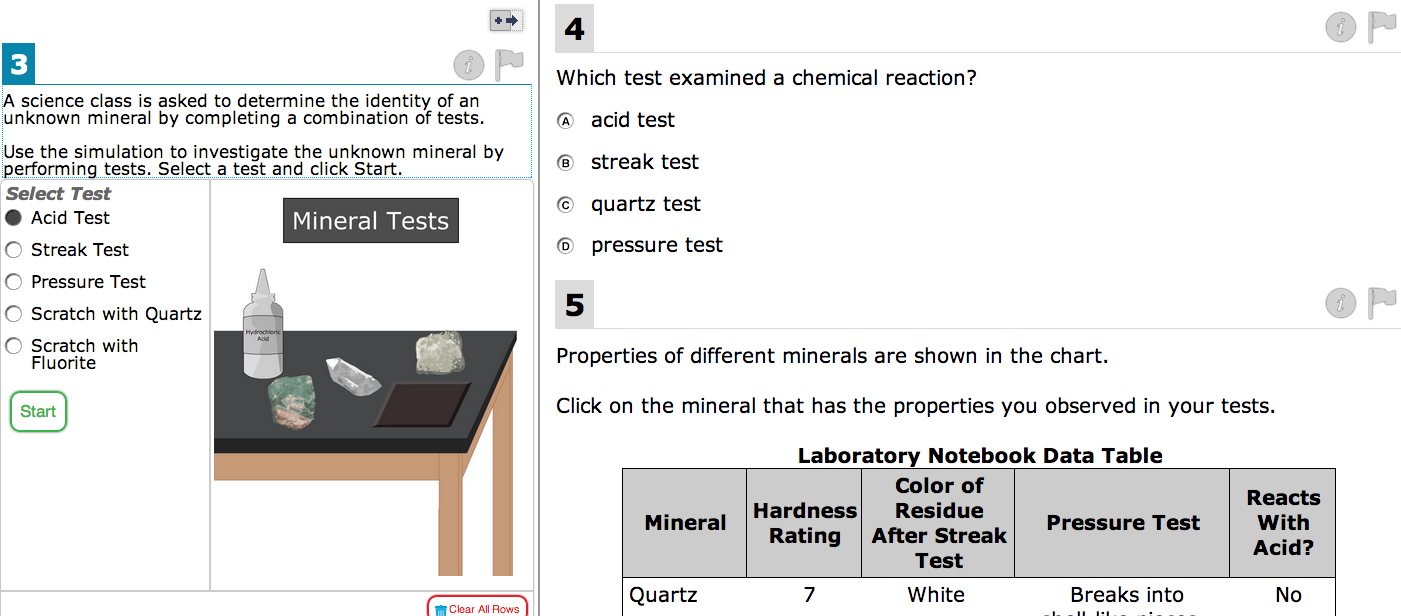 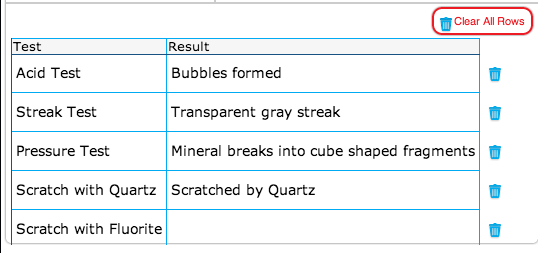 Drag and Drop!
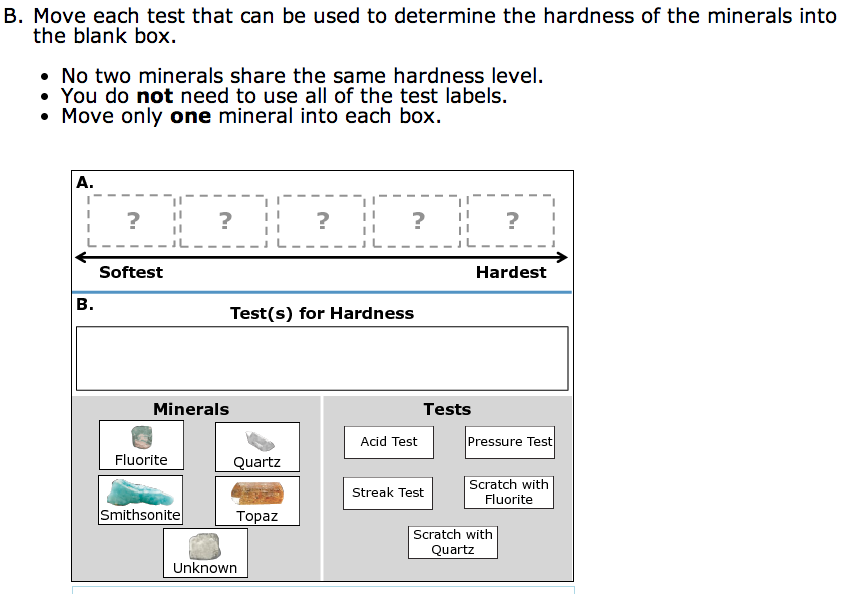 More Drag and Drop!
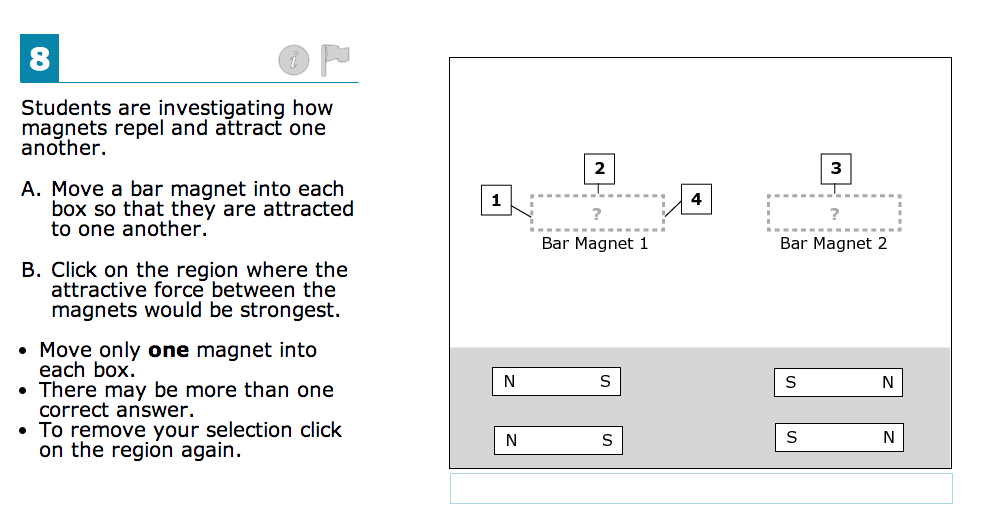 Multiple Answers!
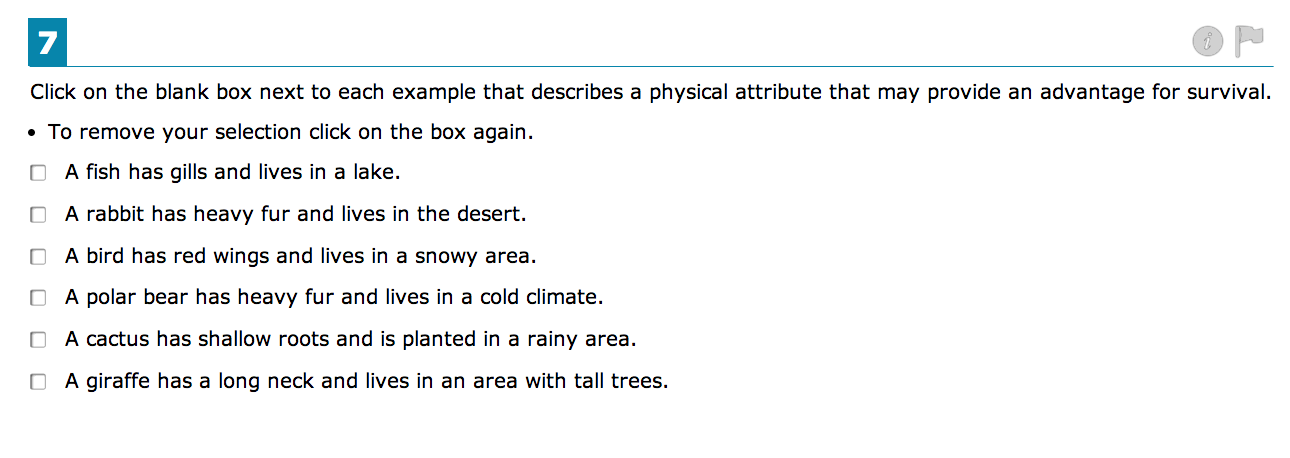 Short Answer!
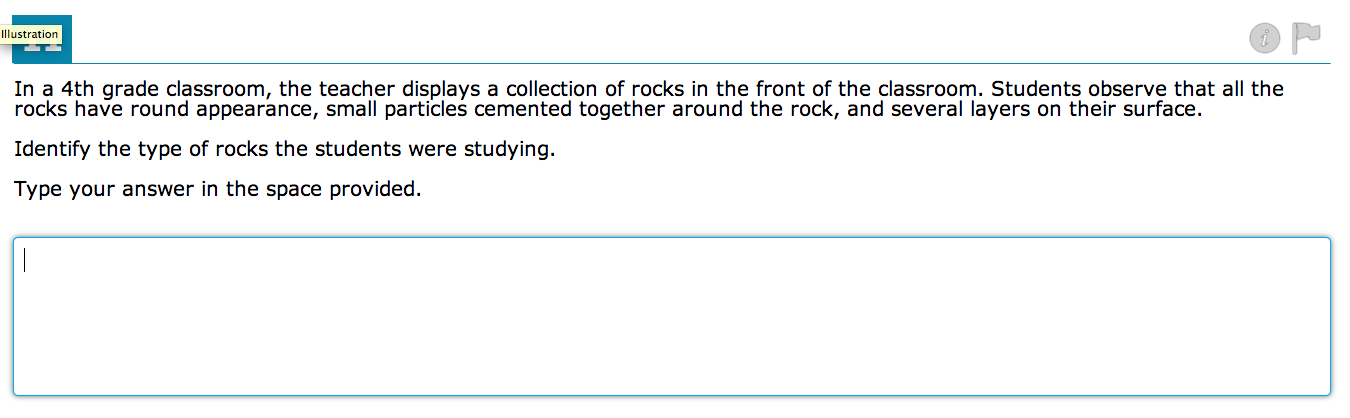 Click and Fill Graphs!
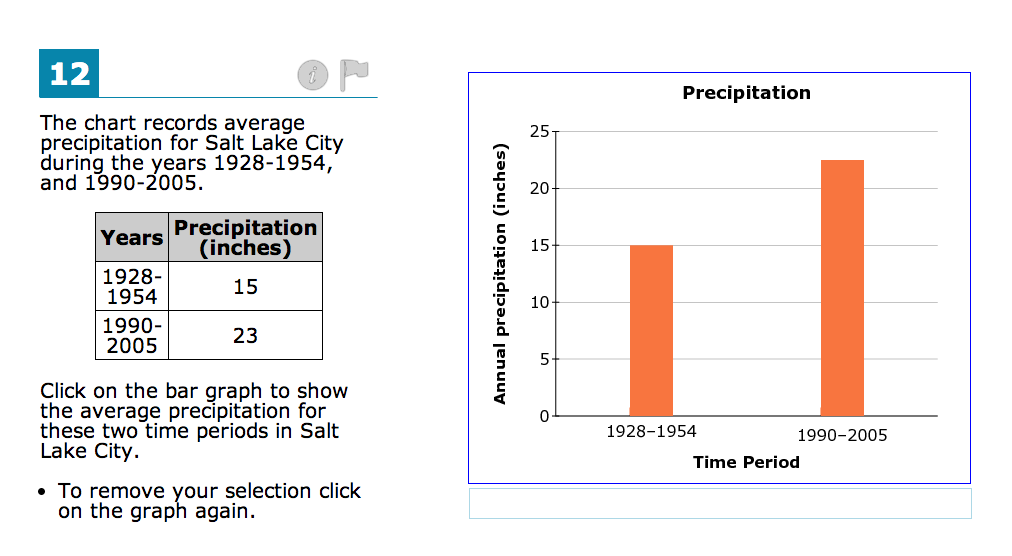 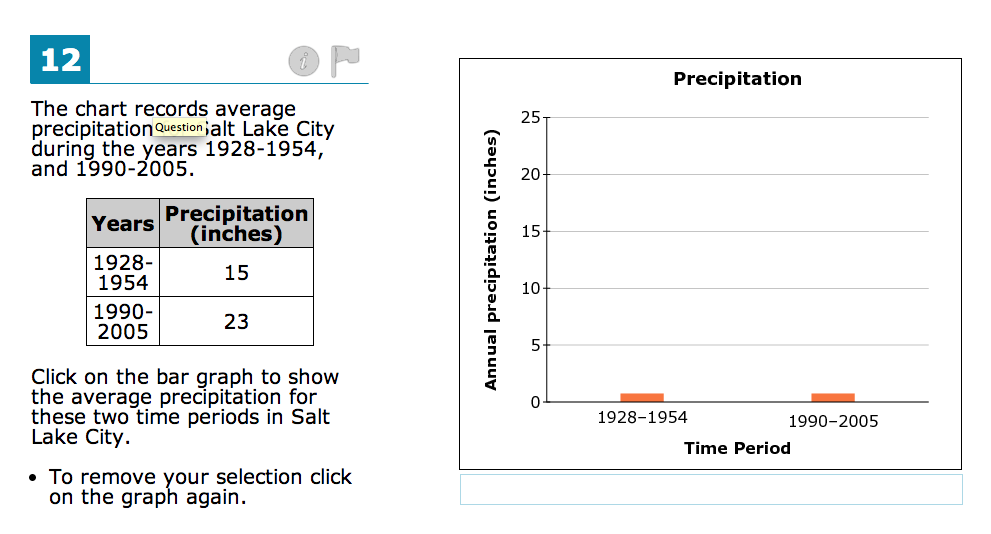 Plotting line graphs!  
Do you remember the “Delete”, “Add Point”, and 
“Connect Line” tools?
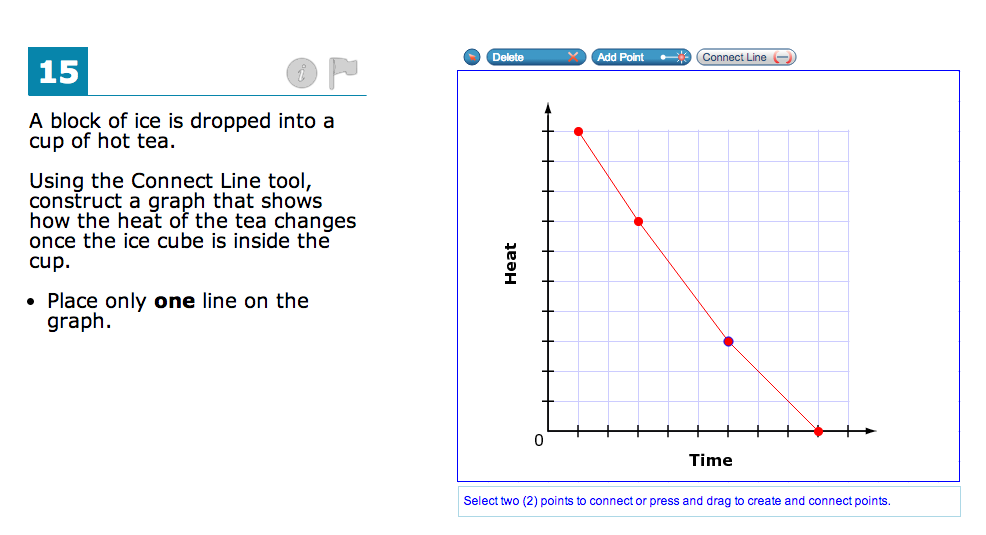 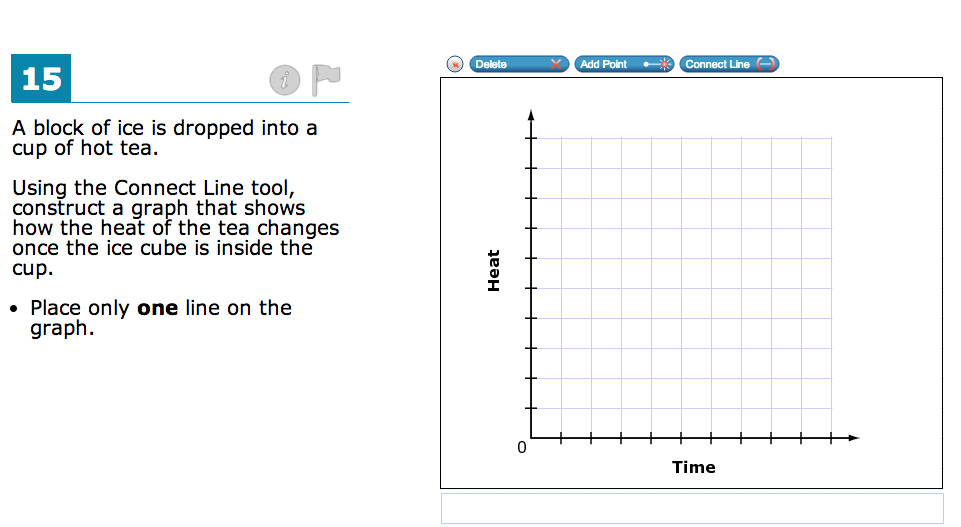 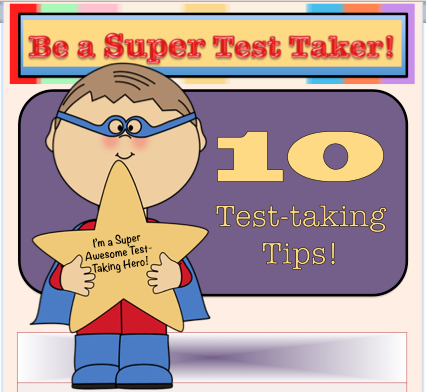 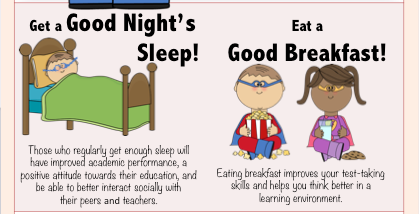 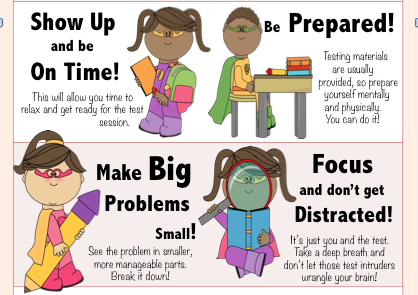 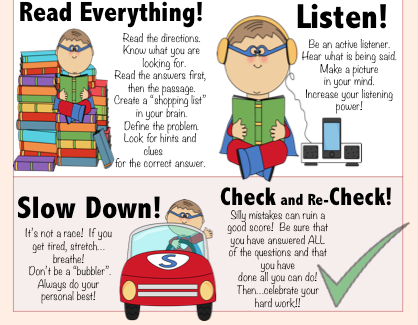 Time to Practice!
Good Luck!!